UNIT 5GETTING AROUND
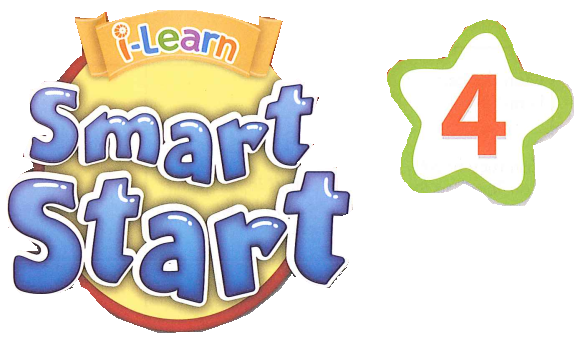 LESSON 1.1
Table of contents
01
02
03
Warm Up
Vocabulary
Grammar
01
Warm Up
02
VOCABULARY
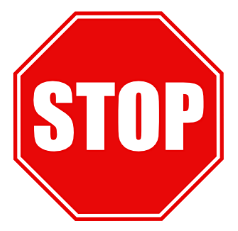 stop
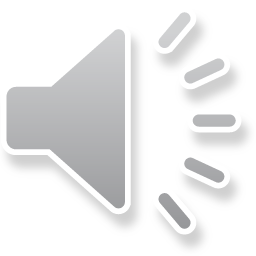 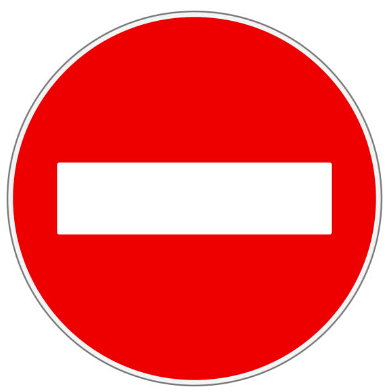 do not enter
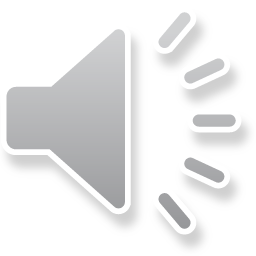 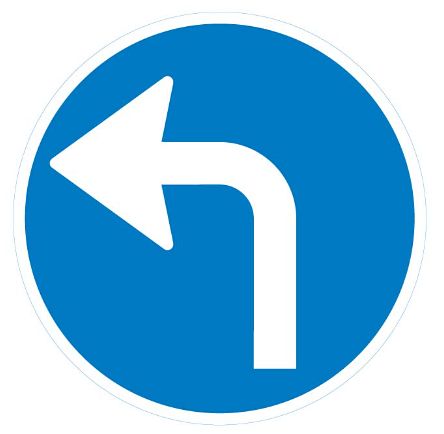 turn left
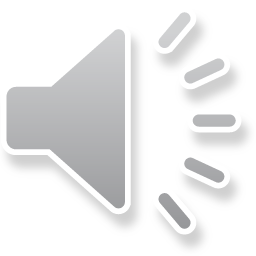 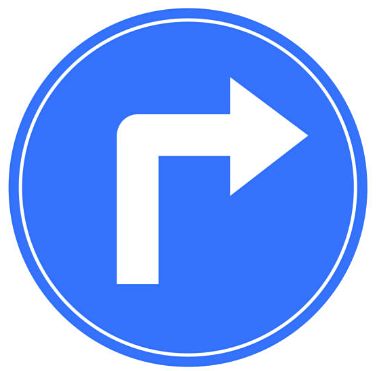 turn right
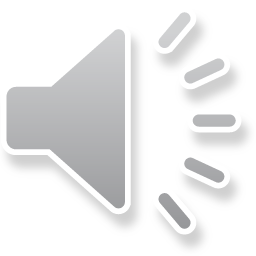 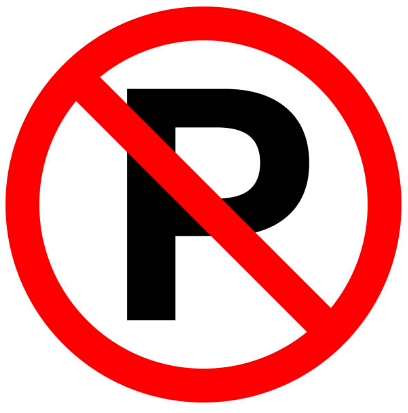 no parking
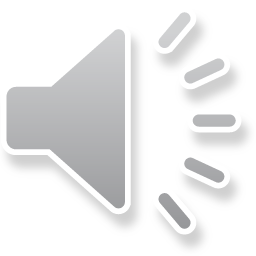 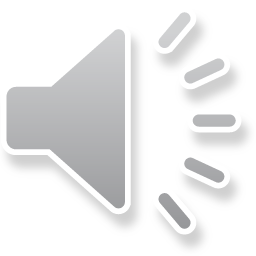 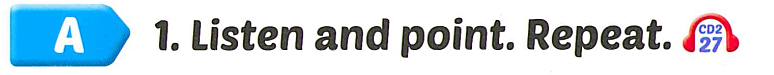 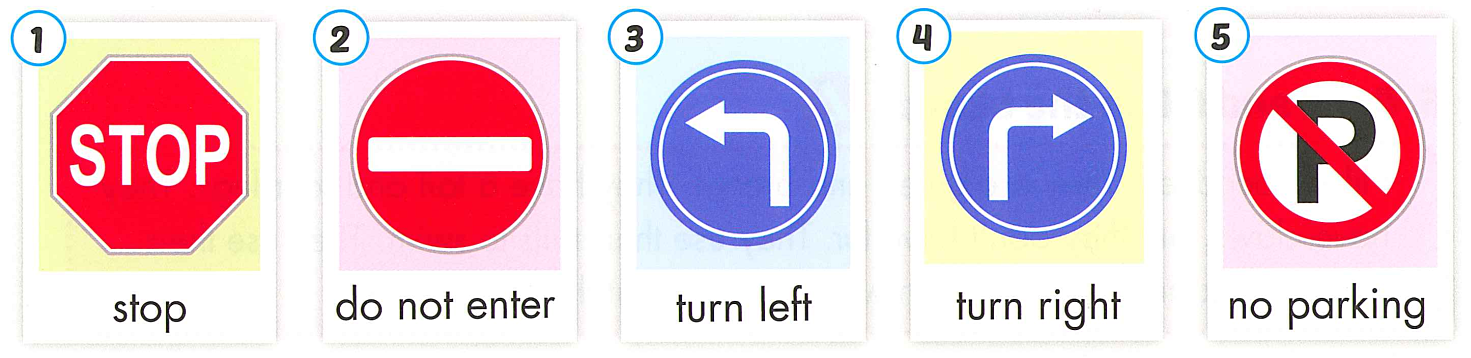 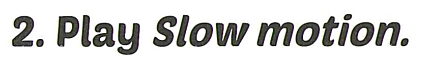 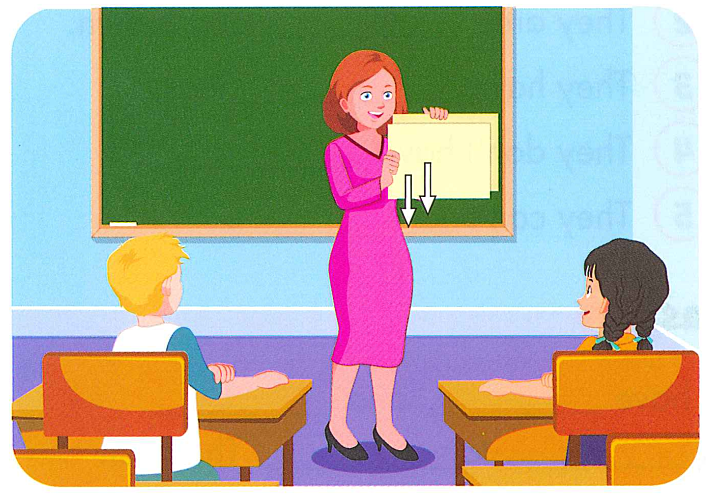 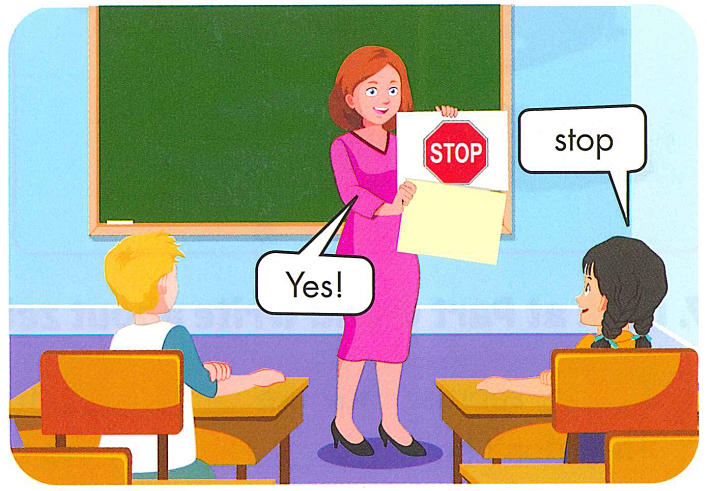 ReviewVocabulary
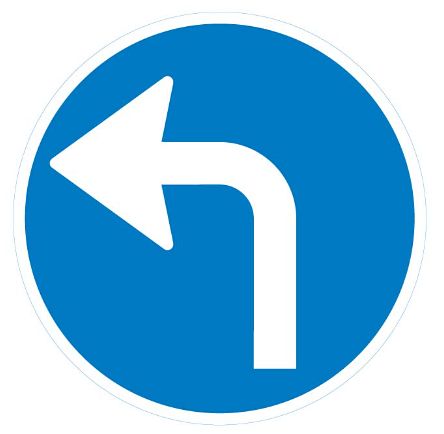 turn left
Answer
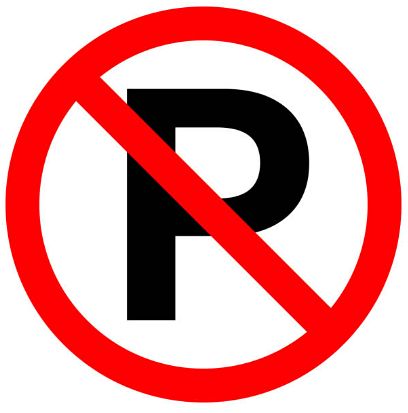 no parking
Answer
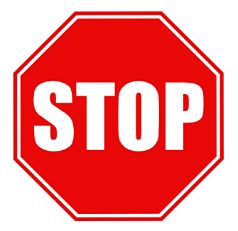 Answer
stop
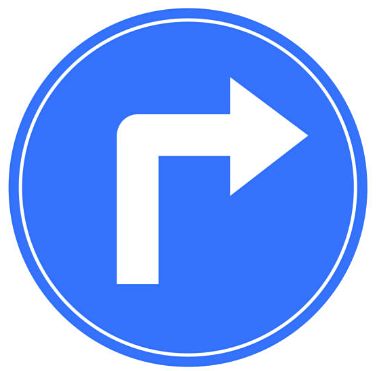 turn right
Answer
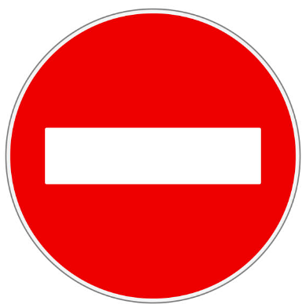 Answer
do not enter
03
Grammar
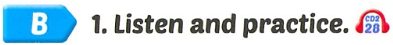 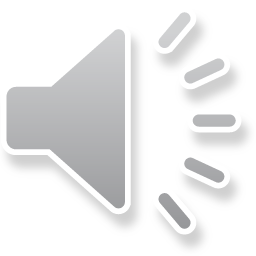 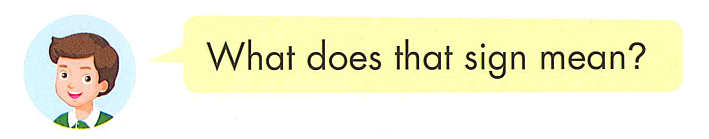 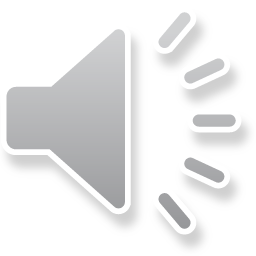 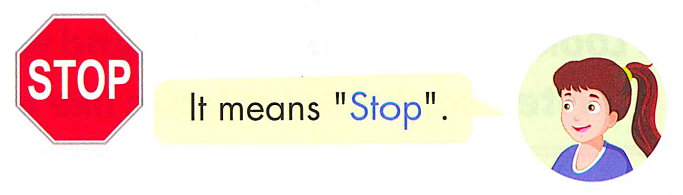 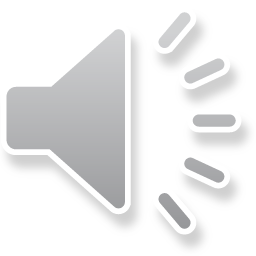 What does the sign mean?
It means……..
Review Grammar
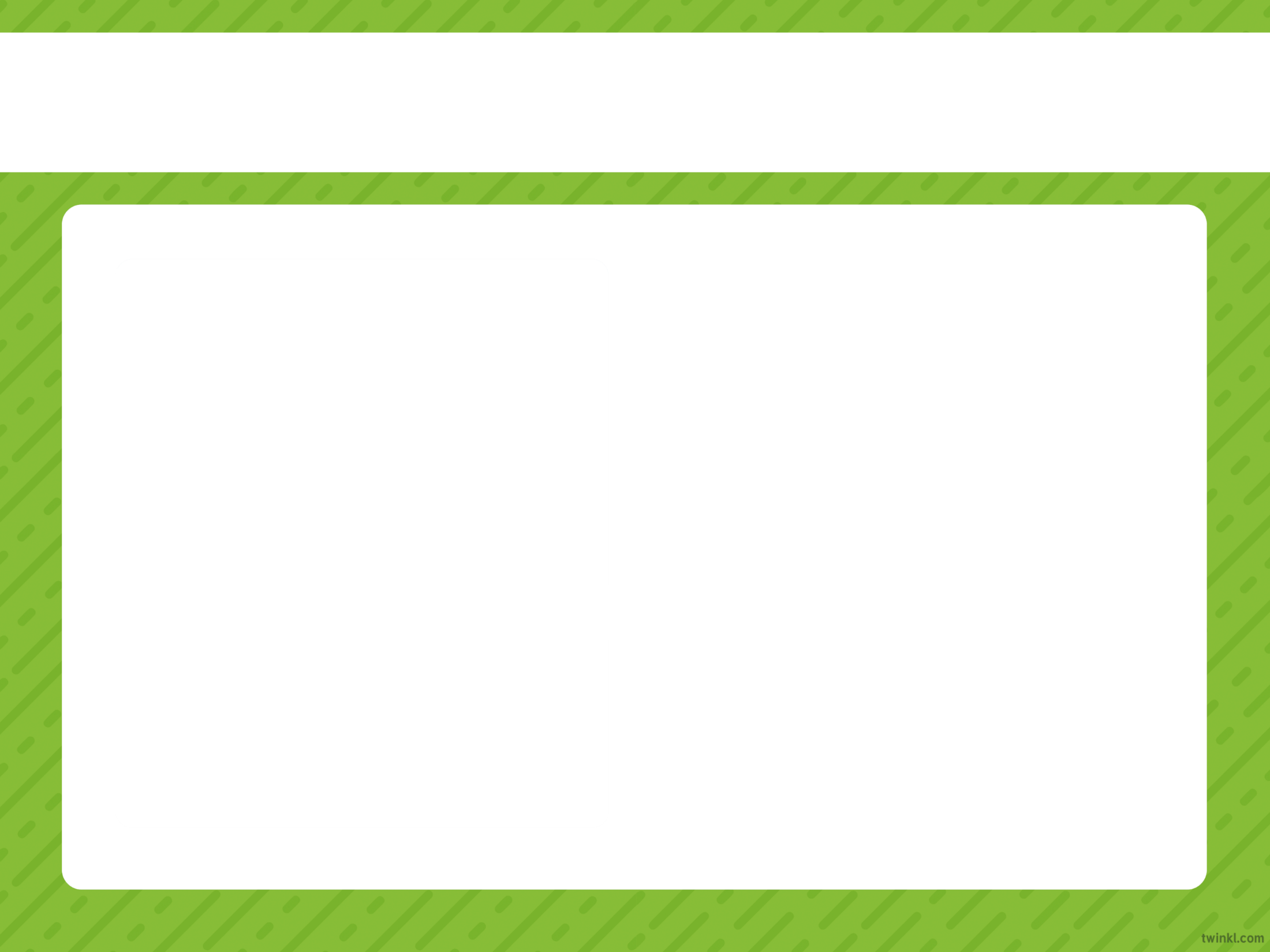 What does the sign mean?
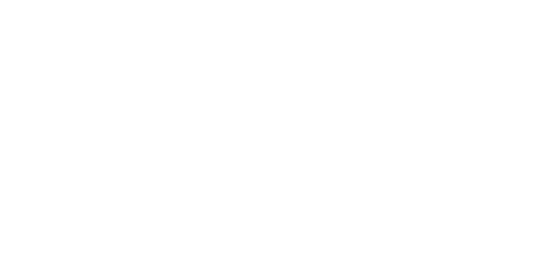 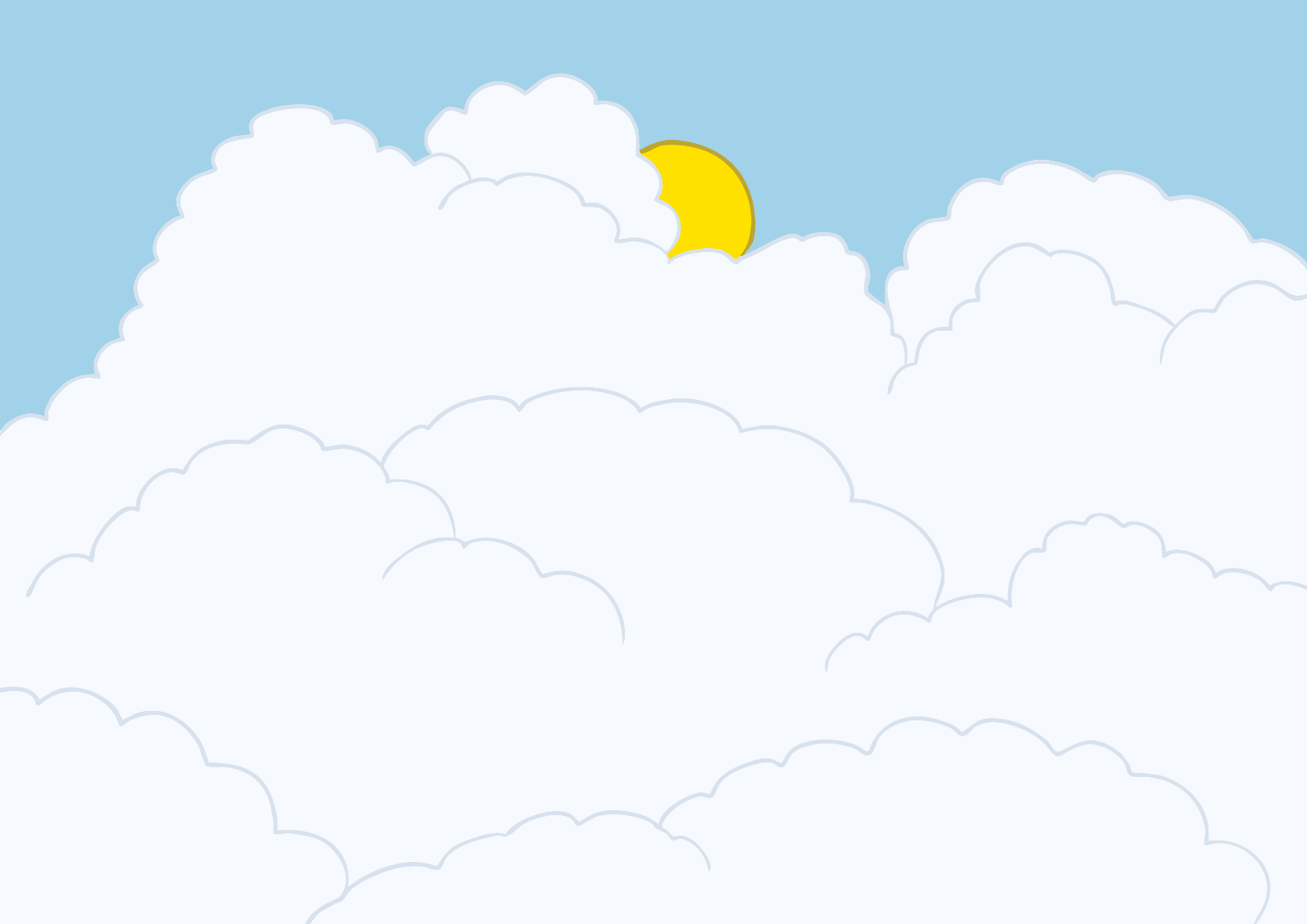 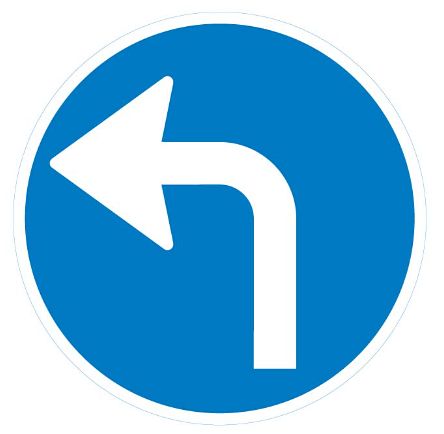 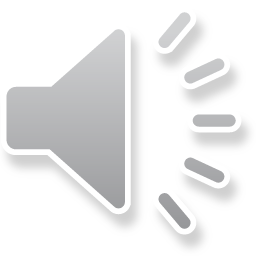 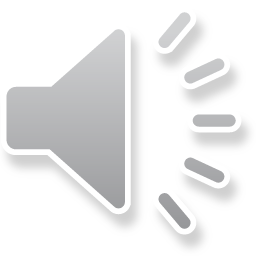 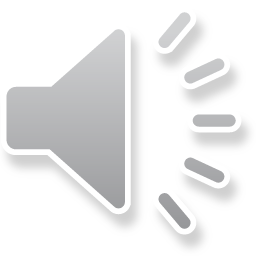 Incorrect
Try again!
Incorrect
Try again!
c. It means no parking.
d. It means turn left.
a. It means do not enter.
Correct
Well done!
b. It means stop.
Incorrect
Try again!
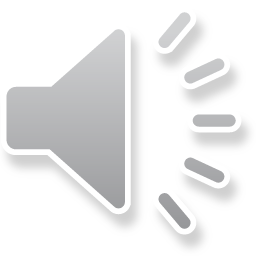 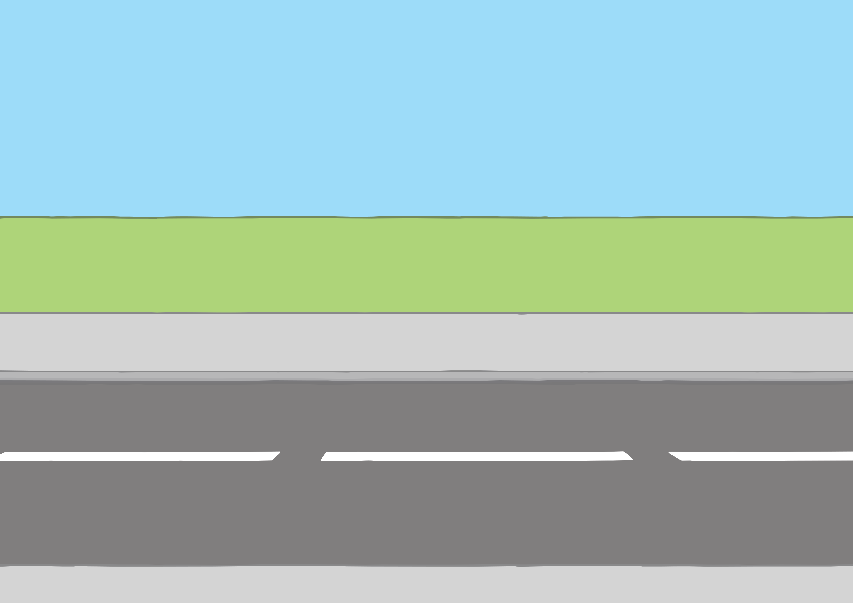 Next
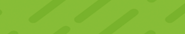 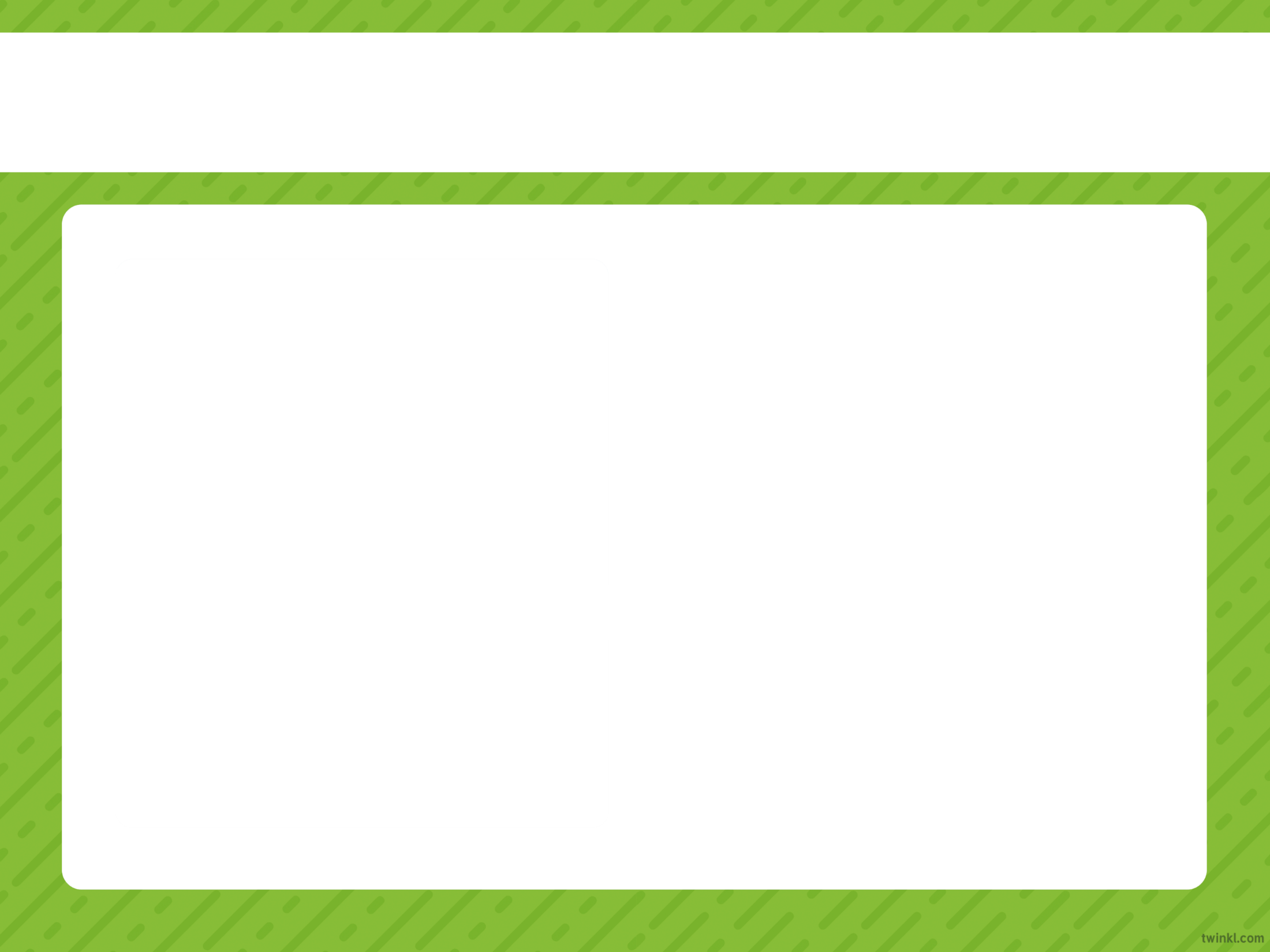 does/mean/the/sign/?/What
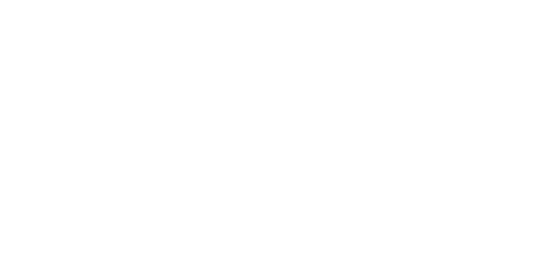 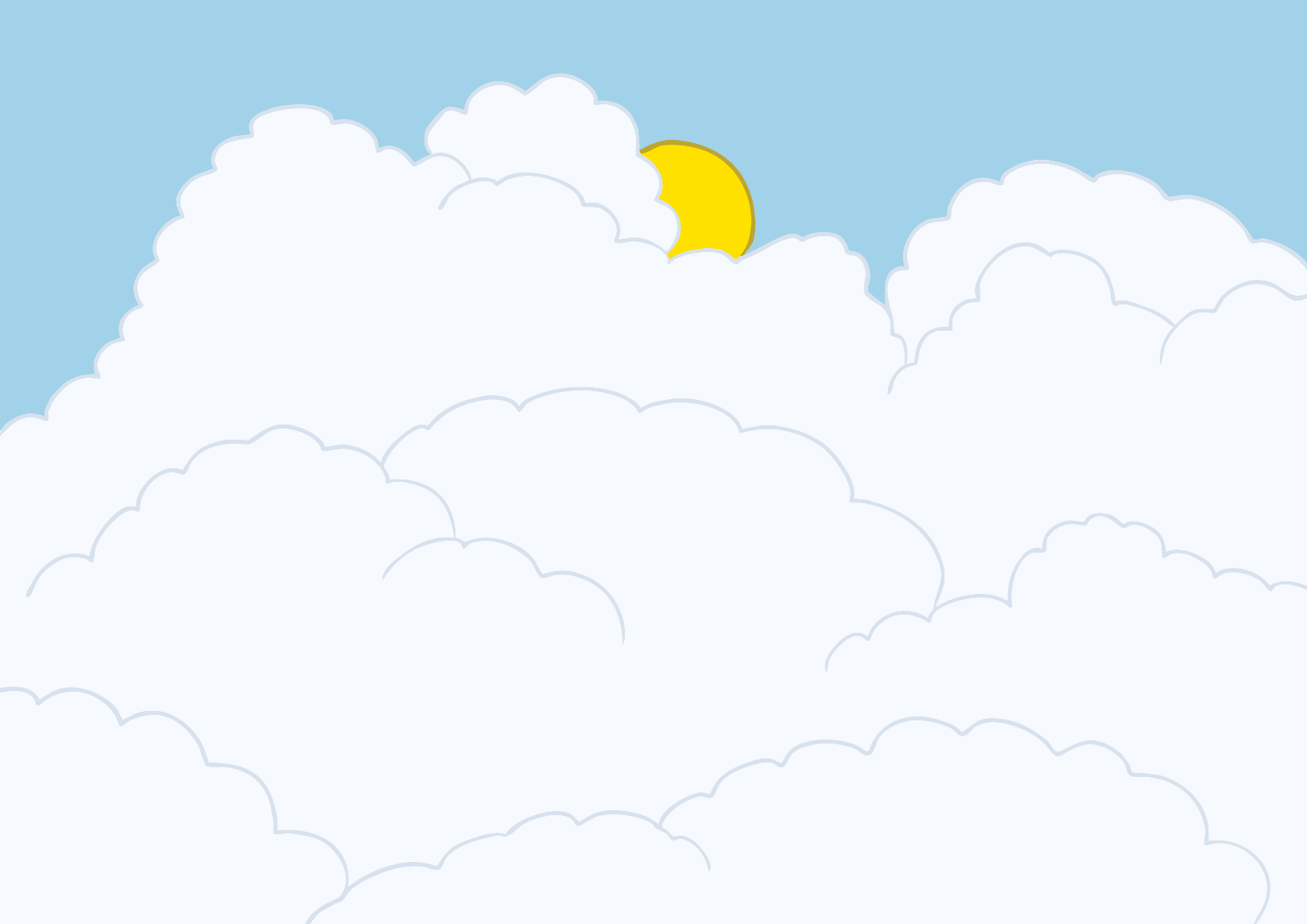 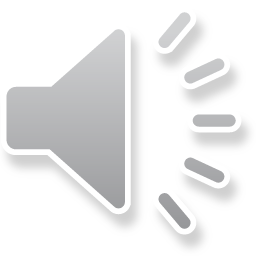 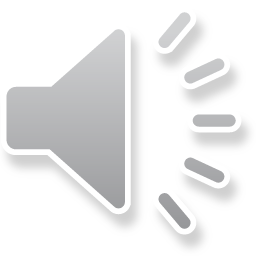 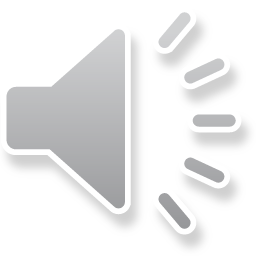 c. What does the sign mean?
Incorrect
Try again!
a. What the does sign mean?
Incorrect
Try again!
Incorrect
Try again!
b. What sign does the means?
d. What does sign the means?
Correct
Well done!
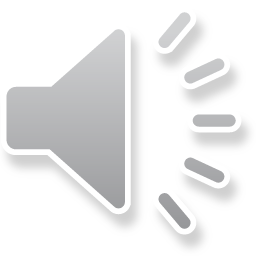 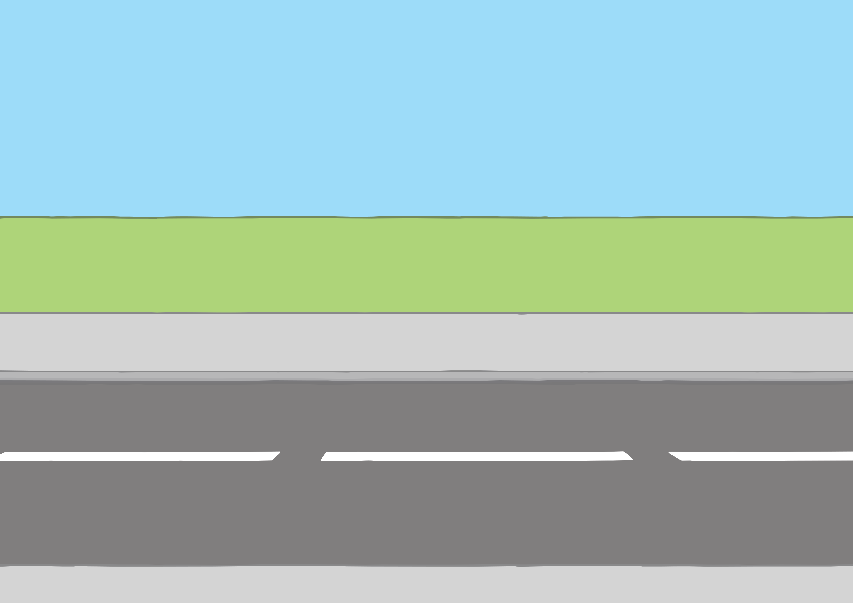 Next
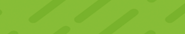 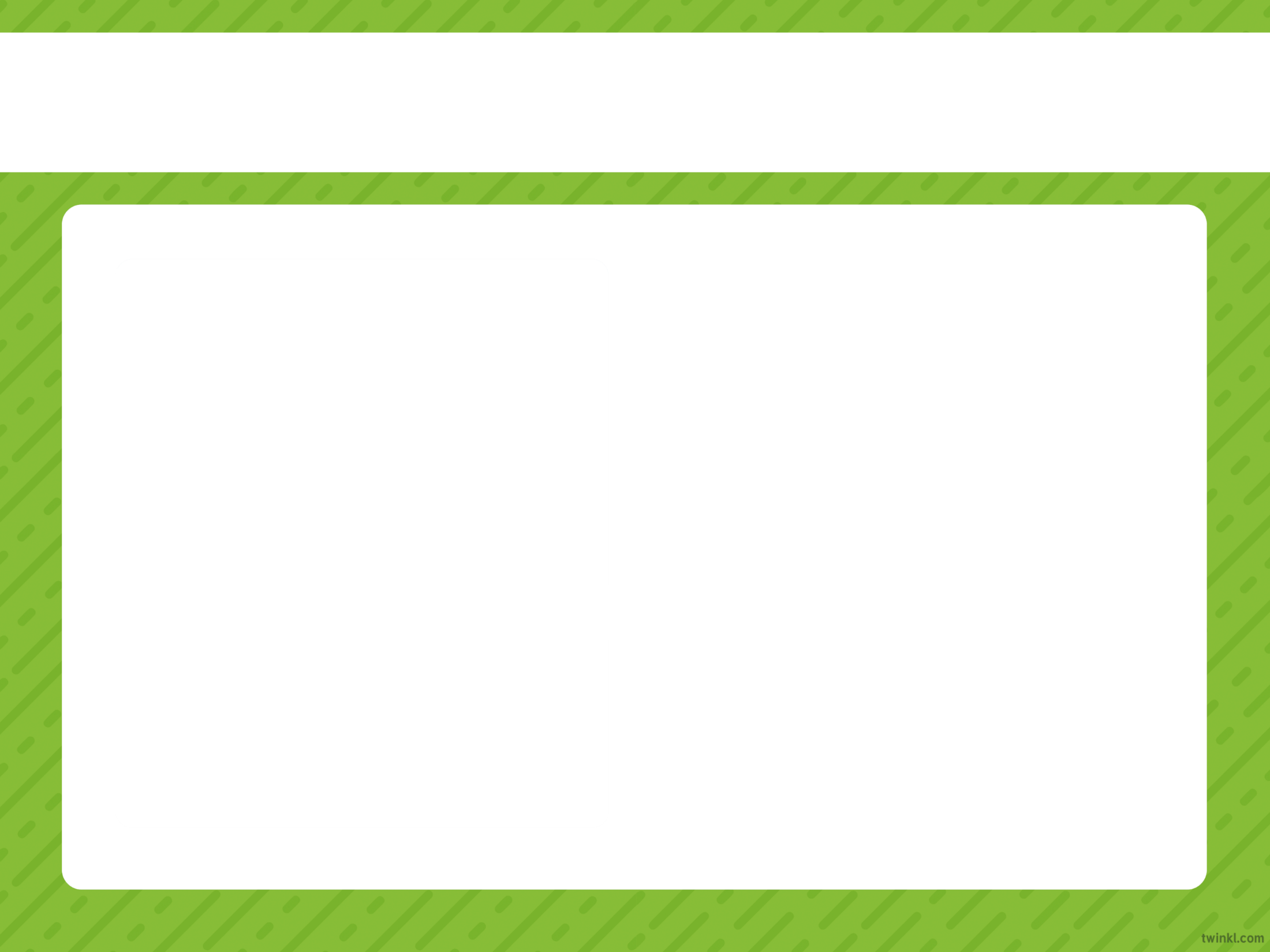 What does the sign mean?
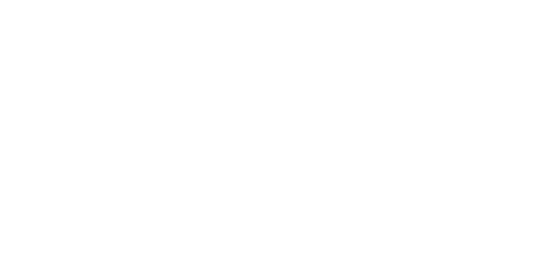 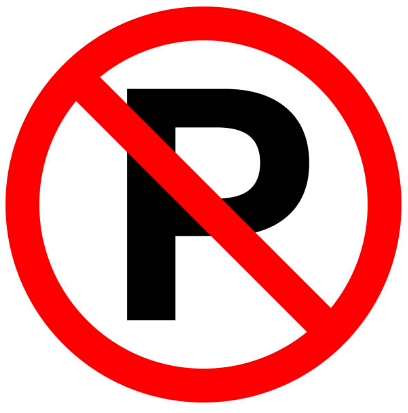 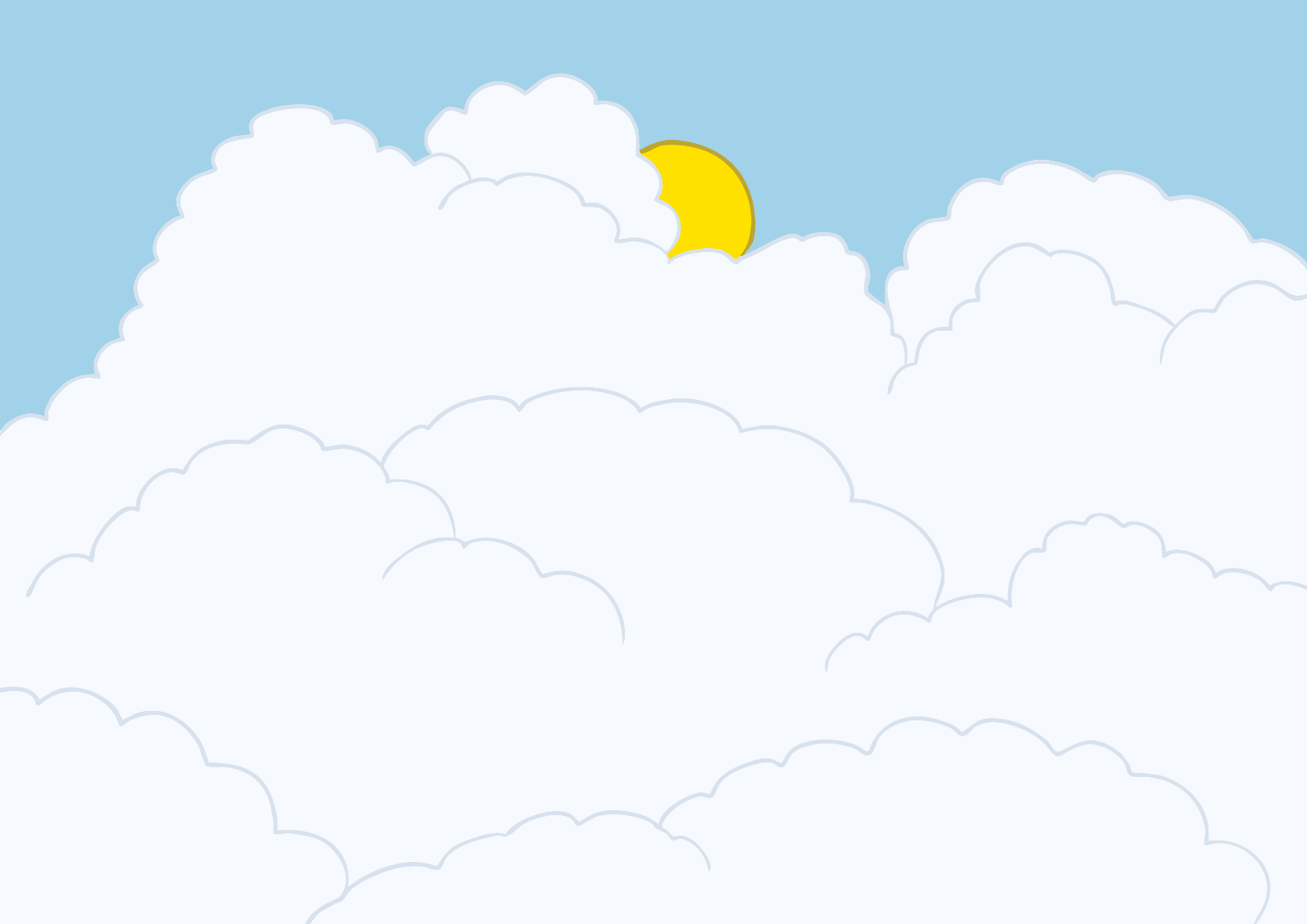 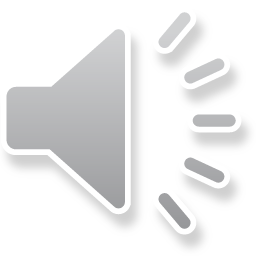 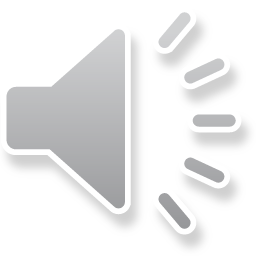 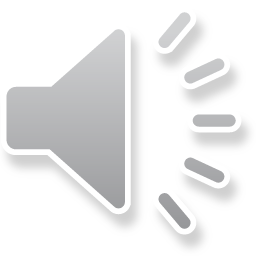 b. It means turn left. .
d. It mean no parking .
c. It mean turn right.
a. It means stop.
Correct
Well done!
Incorrect
Try again!
Incorrect
Try again!
Incorrect
Try again!
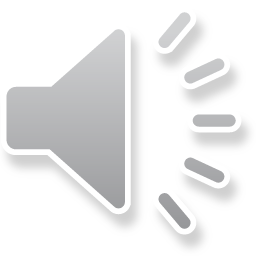 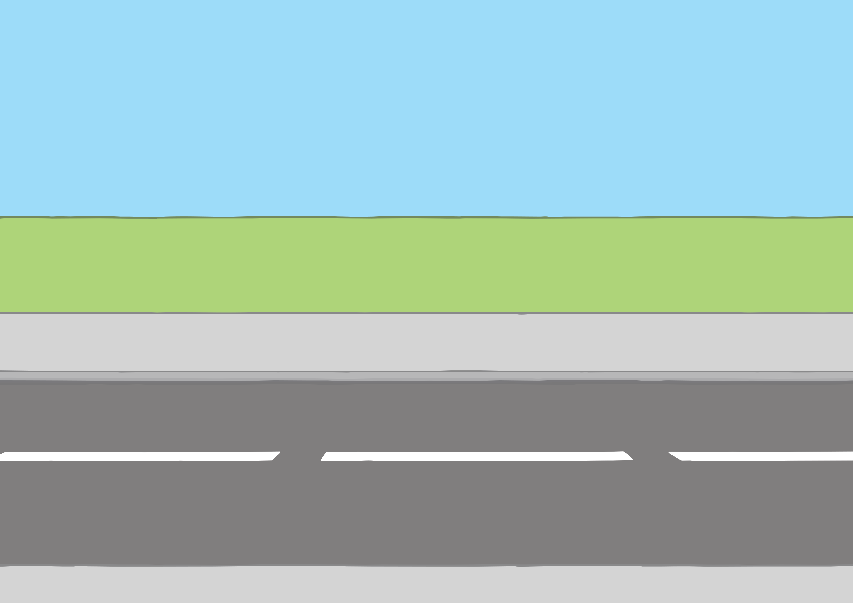 Next
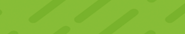 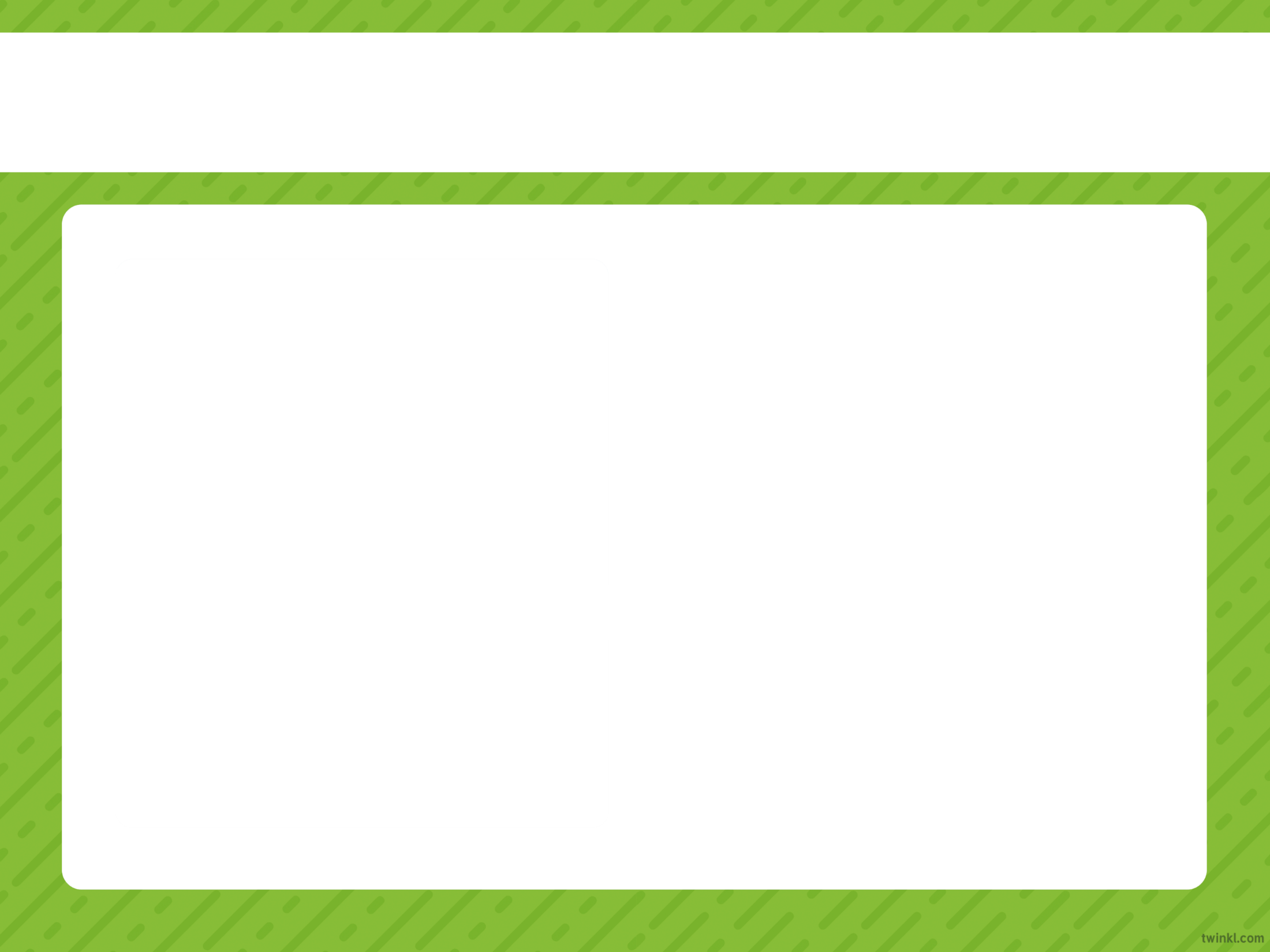 What does the sing mean?
It is…..
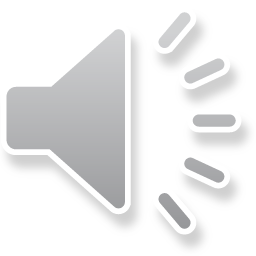 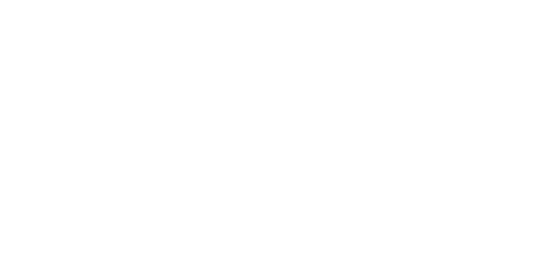 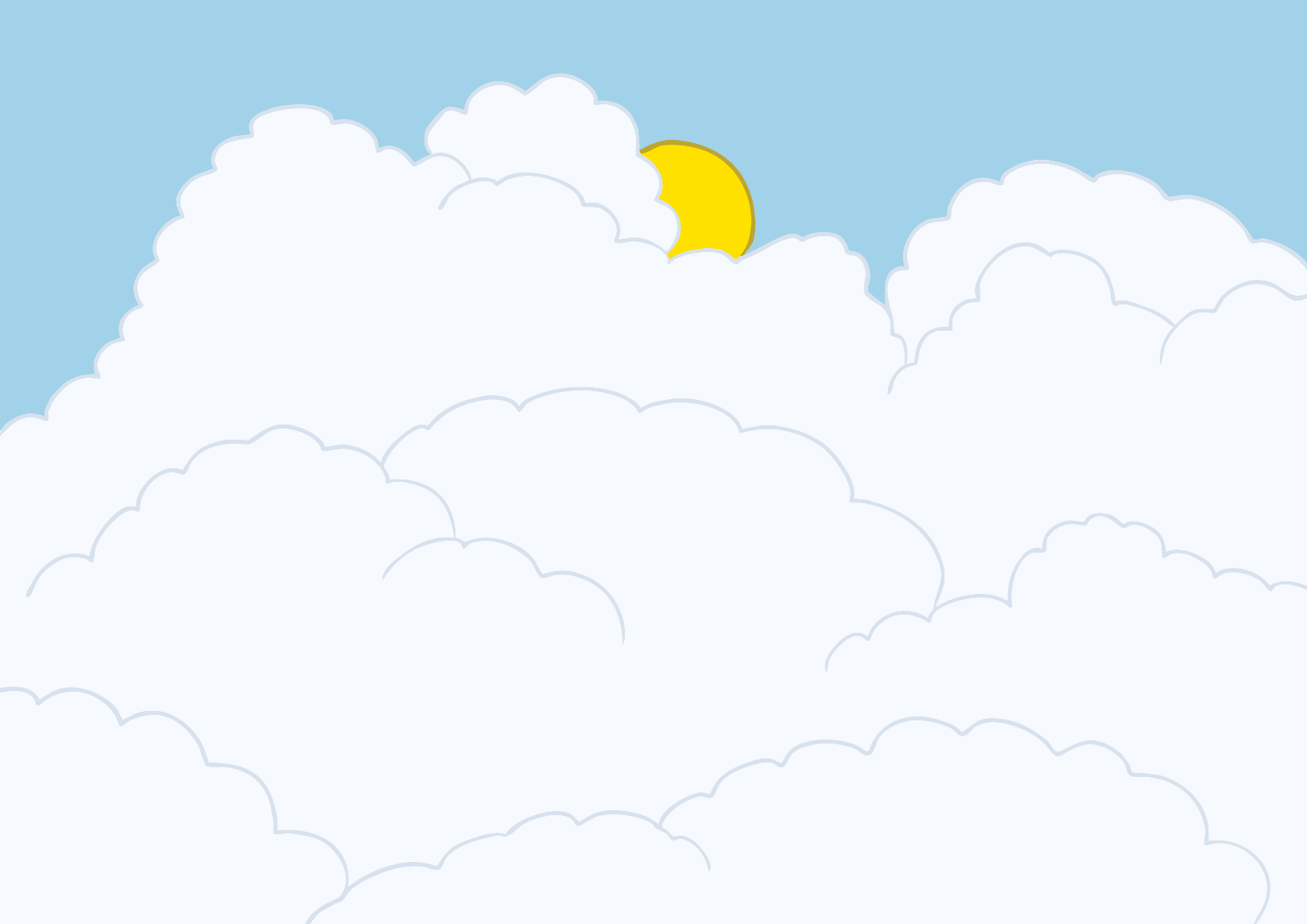 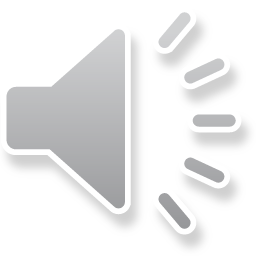 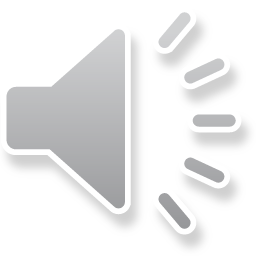 Correct
Well done!
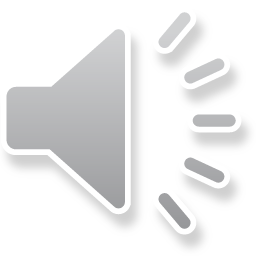 Incorrect
Try again!
c. No parking.
d. Turn right.
Incorrect
Try again!
a. Stop.
Incorrect
Try again!
b. Do not enter.
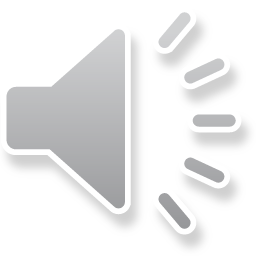 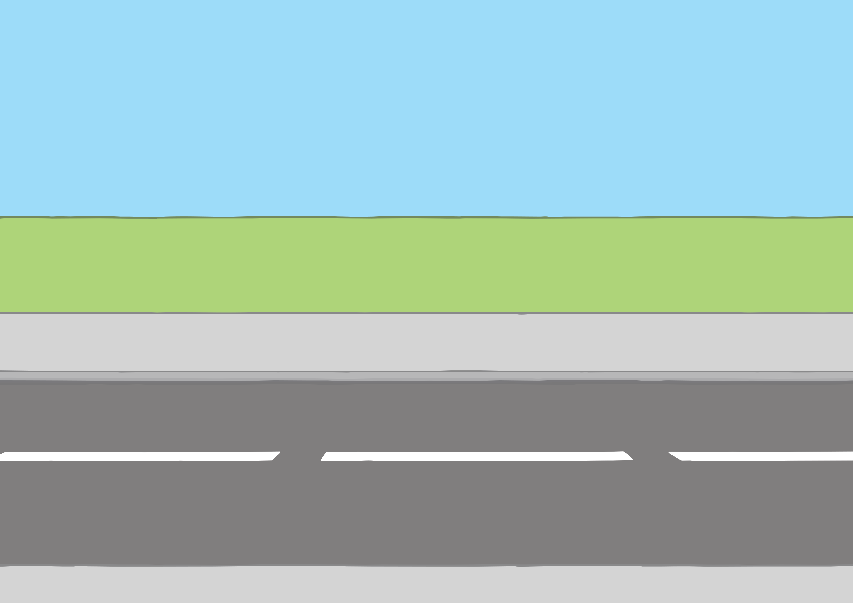 Next
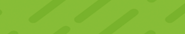 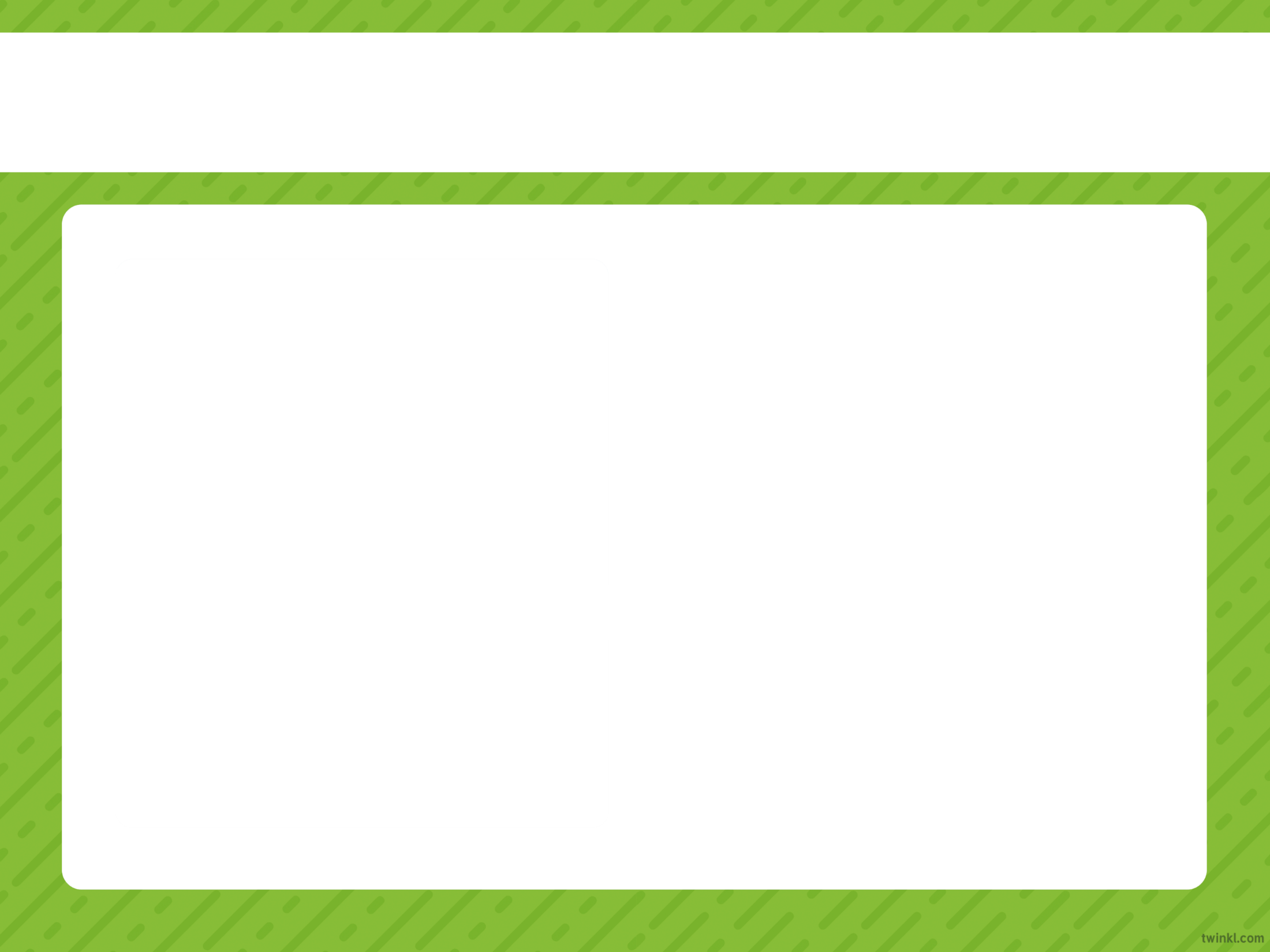 What does the sign mean?
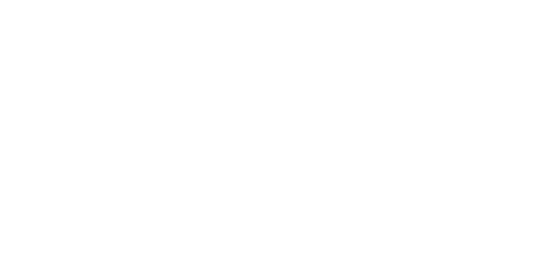 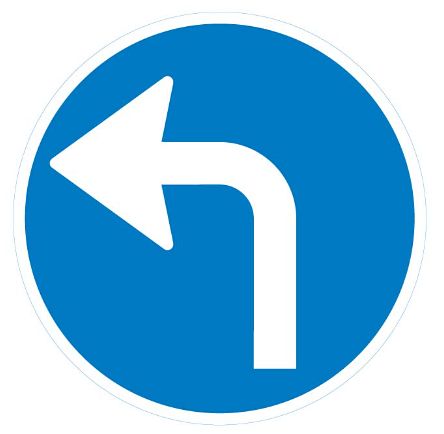 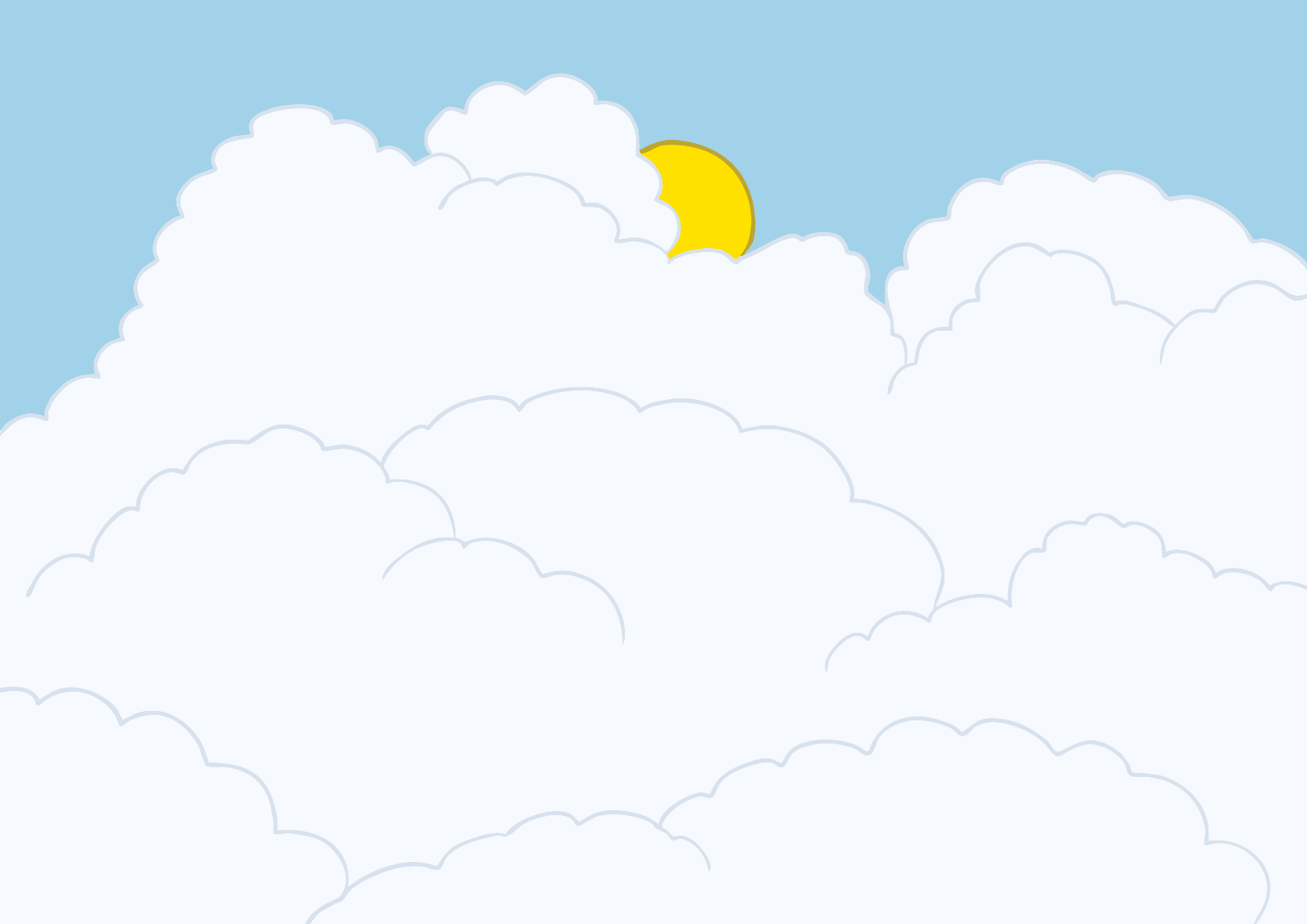 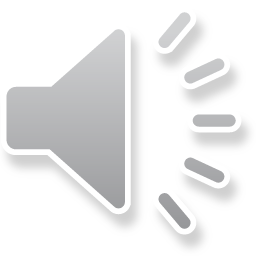 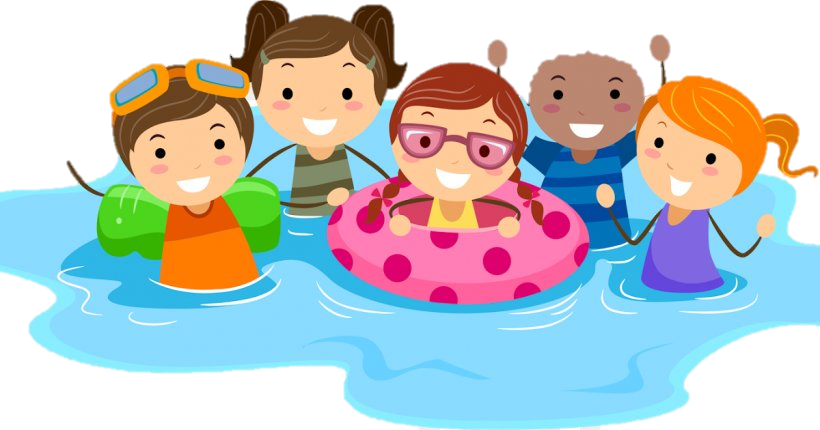 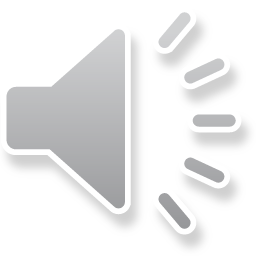 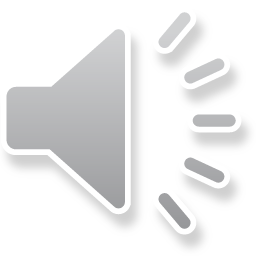 d. Trnu rghit.
Incorrect
Try again!
b. Tnur right.
Incorrect
Try again!
Incorrect
Try again!
a. Turn right.
Correct
Well done!
c. turn rigth.
Incorrect
Try again!
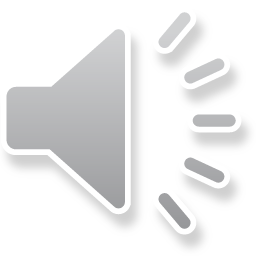 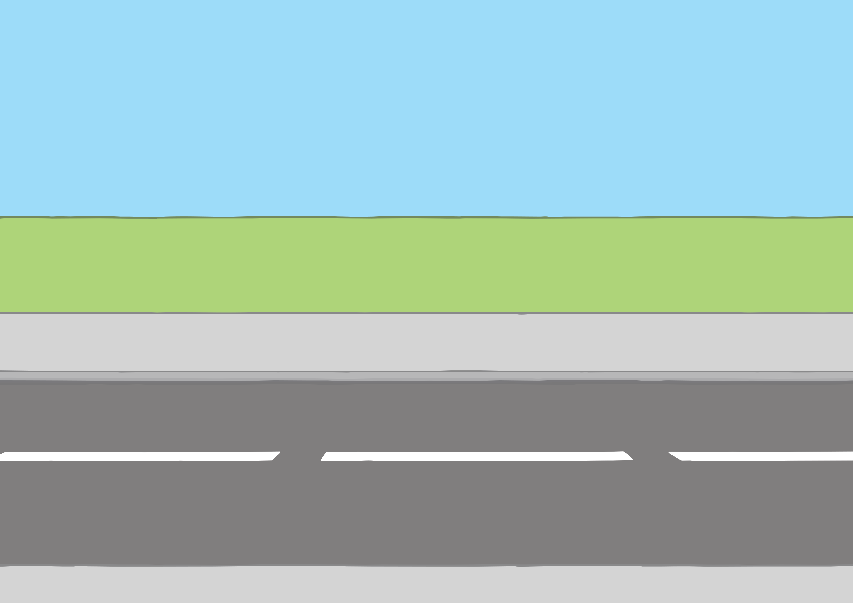 Next
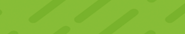 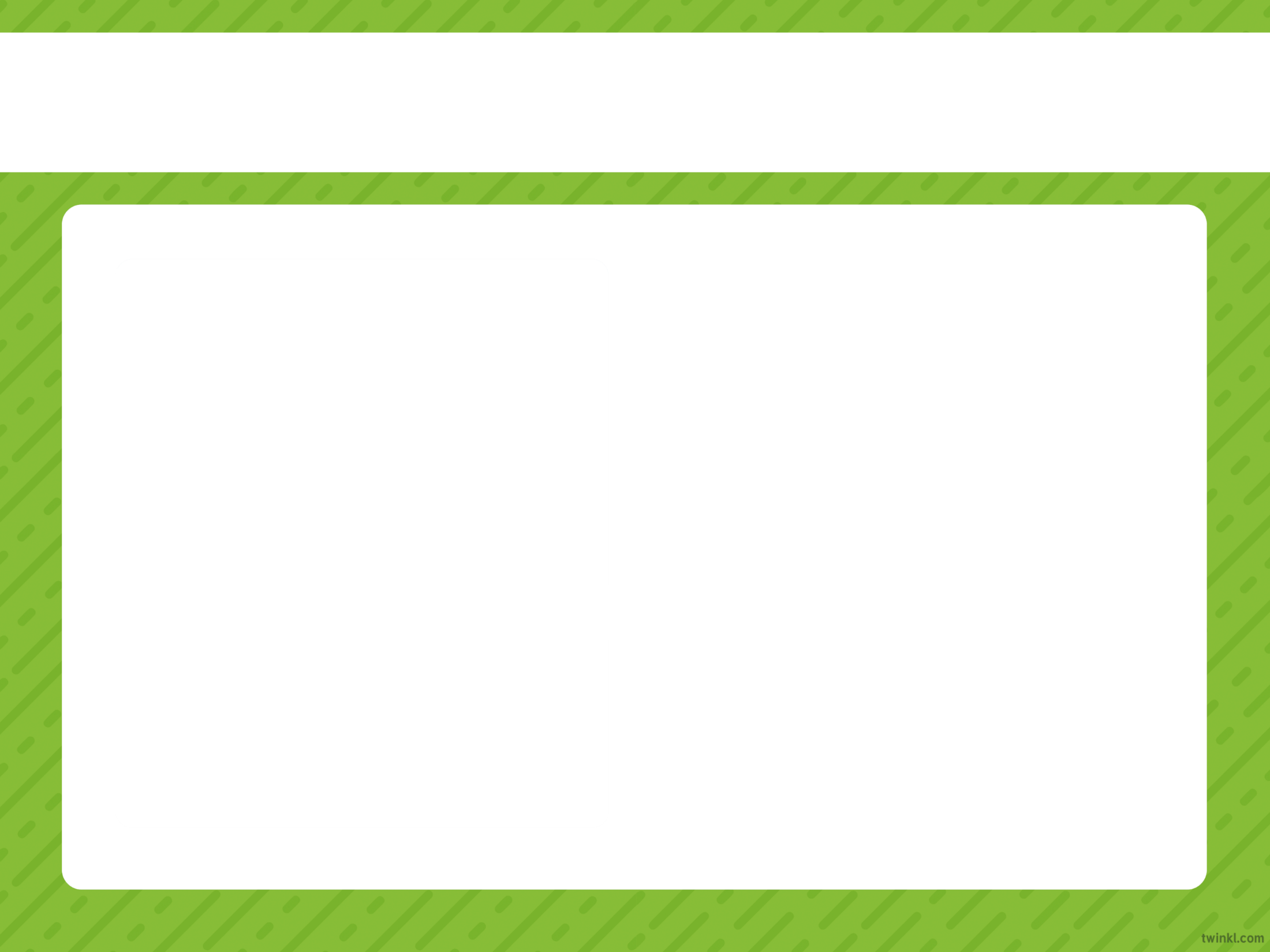 t…rn l…f…
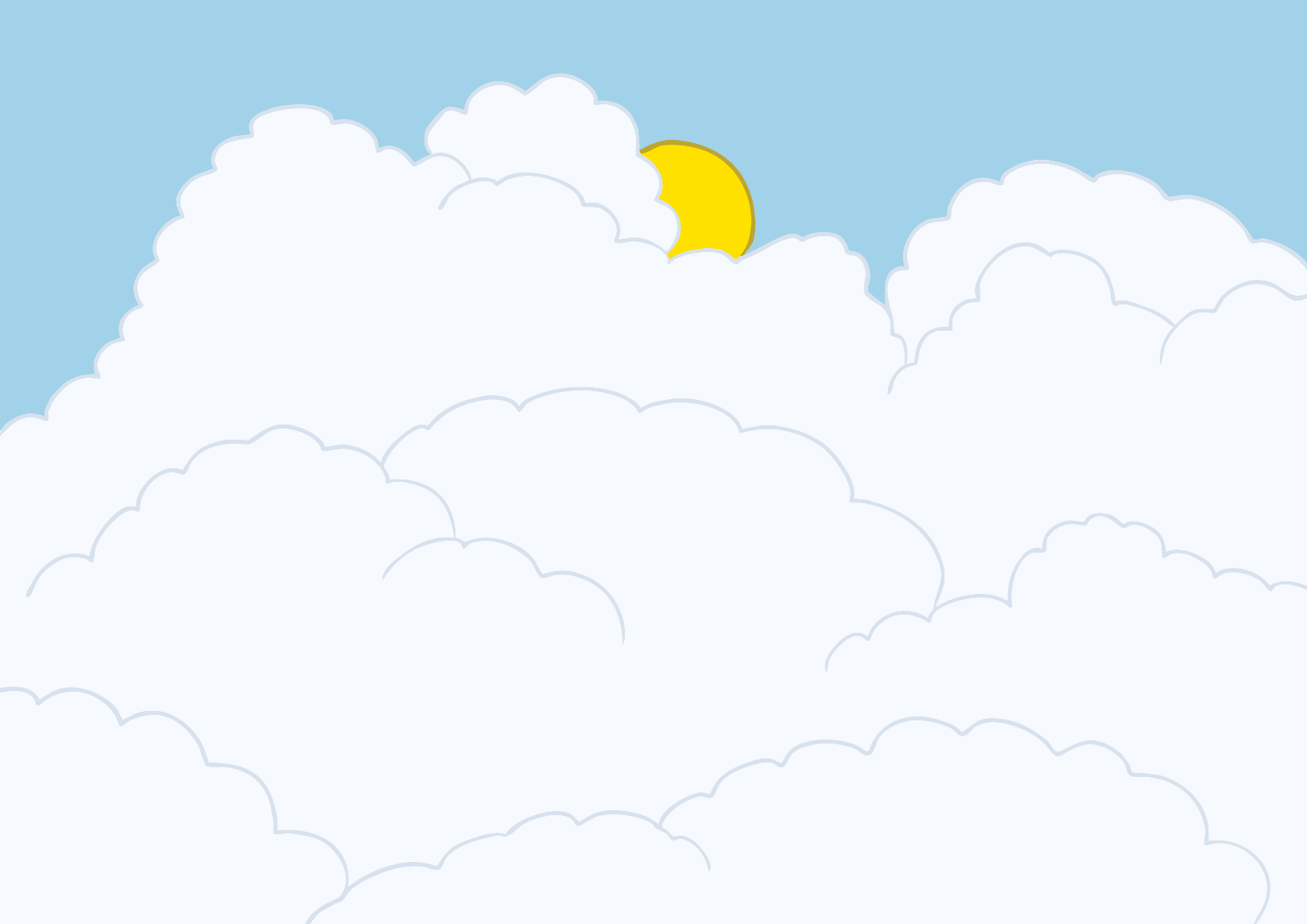 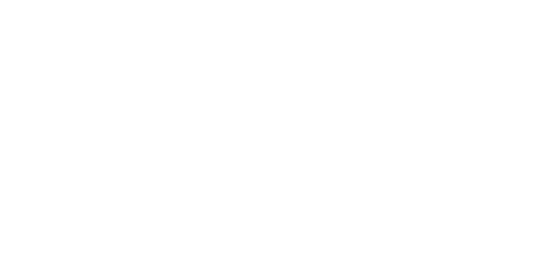 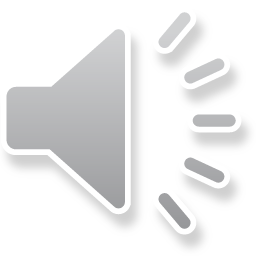 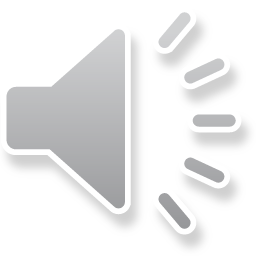 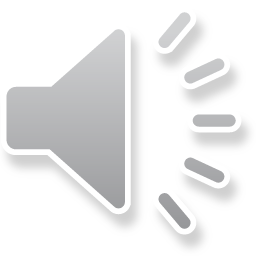 b. u-e-t.
Correct
Well done!
d. u-c-t.
Incorrect
Try again!
a. u-a-t.
Incorrect
Try again!
c. u-e-c.
Incorrect
Try again!
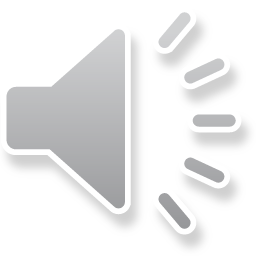 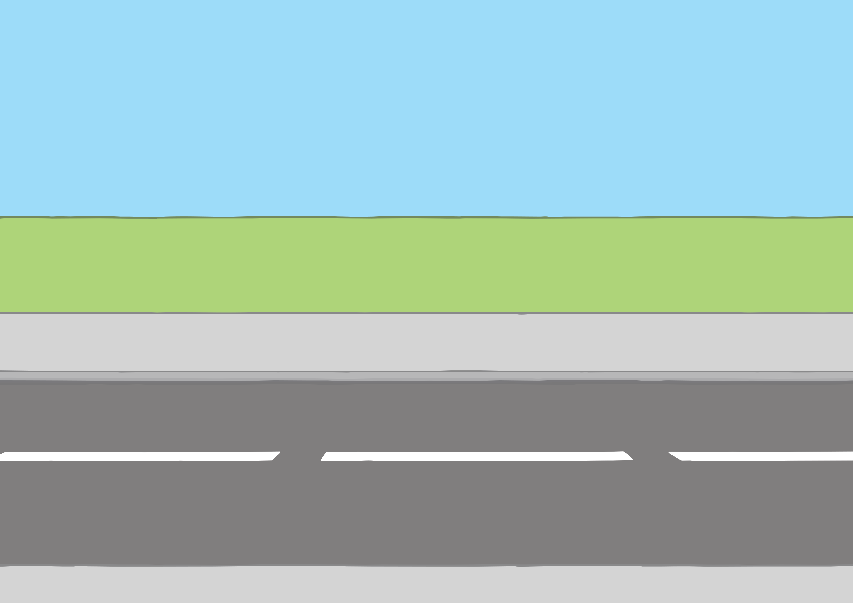 Next
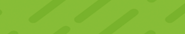 Practice
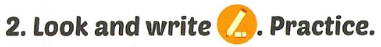 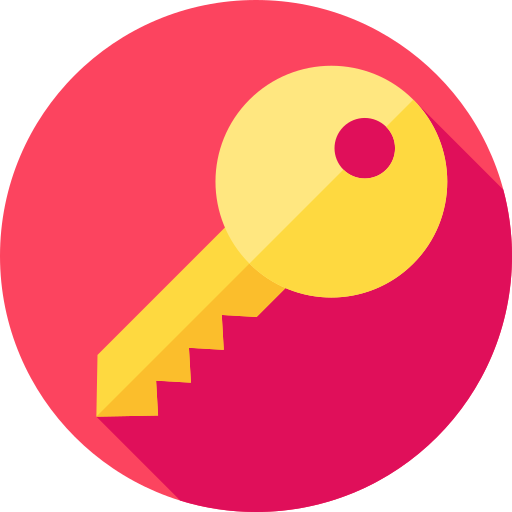 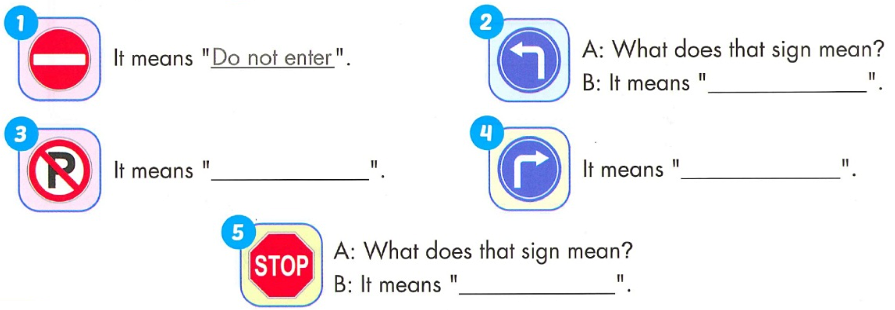 Turn left
Turn right
No parking
Stop
Wednesday, January 10th, 2024Unit 5: Getting around
New words:





 Structures
	What does that sign mean?
	It means “Stop”.
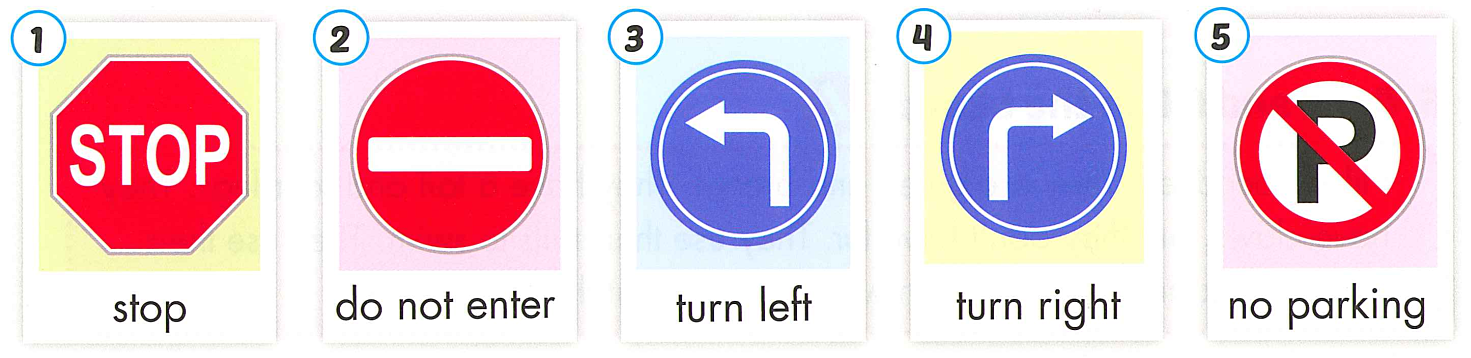 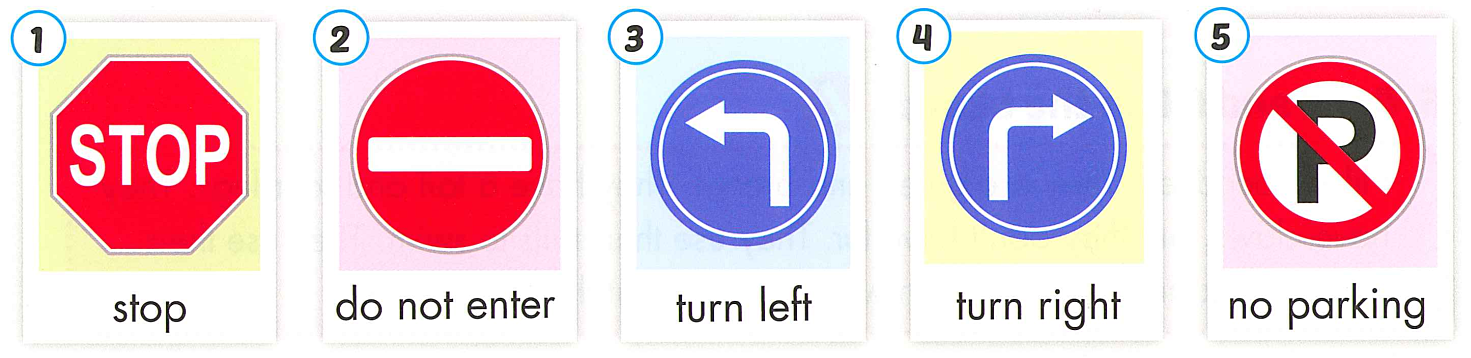 GOOD BYE